CRESCITA
I pesci hanno un accrescimento continuo nel tempo , di tipo asintotico.

La crescita è funzione di numerosi fattori, i principali dei quali sono  la temperatura e la disponibilità alimentare.

L’accrescimento asintotico implica diverse velocità  di crescita nelle diverse età dell’animale.

Per ogni specie (popolazione)  ogni nuova generazione avrà quindi un tasso di crescita diverso dalle precedenti generazioni.

5)   Essendo generalmente presente un solo evento riproduttivo per ciascun anno le diverse generazioni di ogni popolazione rimarranno separabili tra loro per taglia.
Stima dell’età dalle scaglie
Stima dell’età dagli otoliti
Metodi di misura delle lunghezze
Calcolo delle lunghezze di una serie di campioni
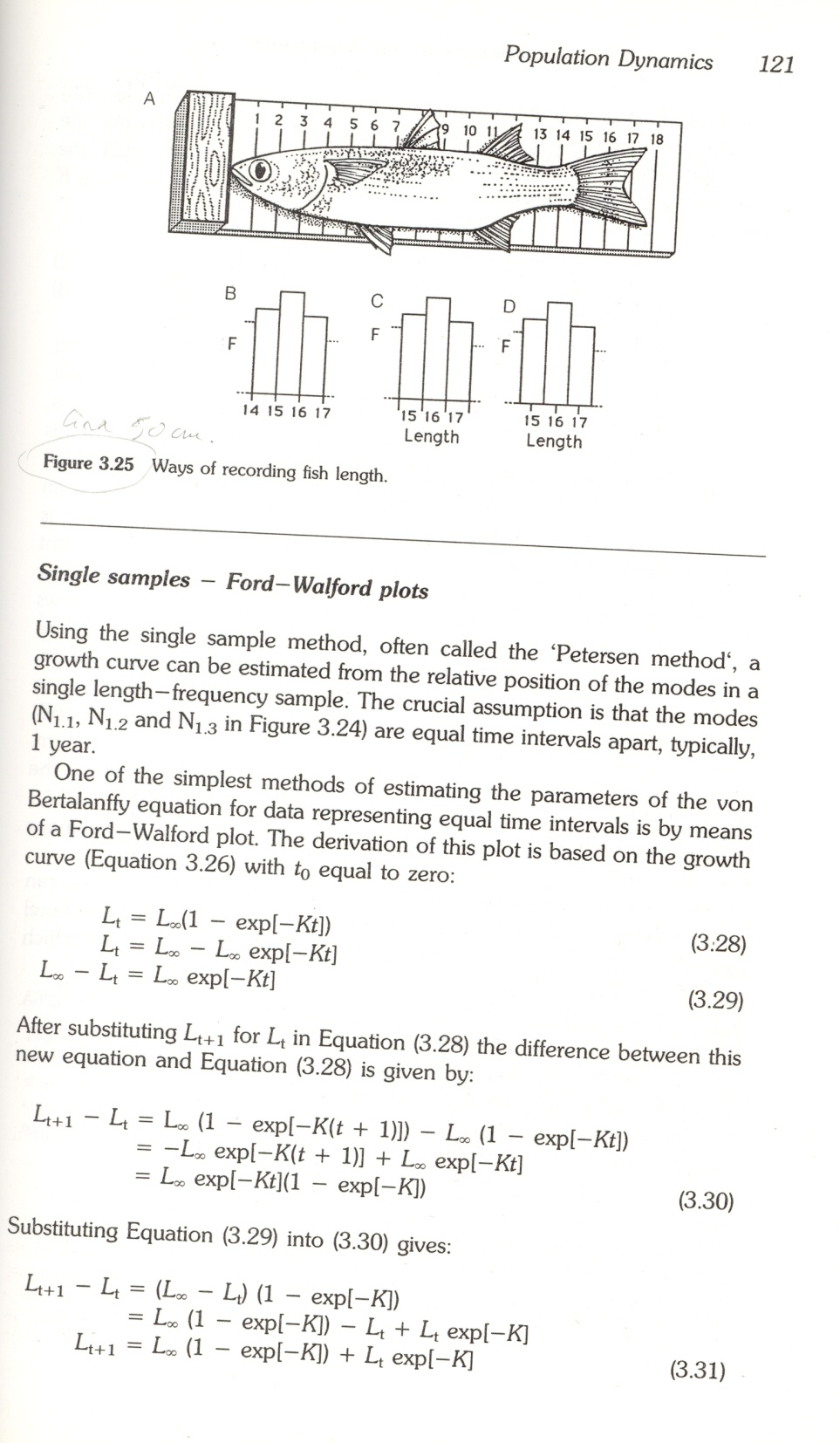 Distribuzione di frequenza in lunghezzaQuesto metodo si basa sul fatto che la lunghezza dei pesci  di ogni generazione tende ad avere una  distribuzione normale.  Le età possono stimarsi dalla successione delle generazioni.Nascono problemi con le generazioni più vecchie per il rallentamento della crescita asintotica.
Distribuzione delle lunghezze: coorti
Andamento delle coorti in una serie di campioni
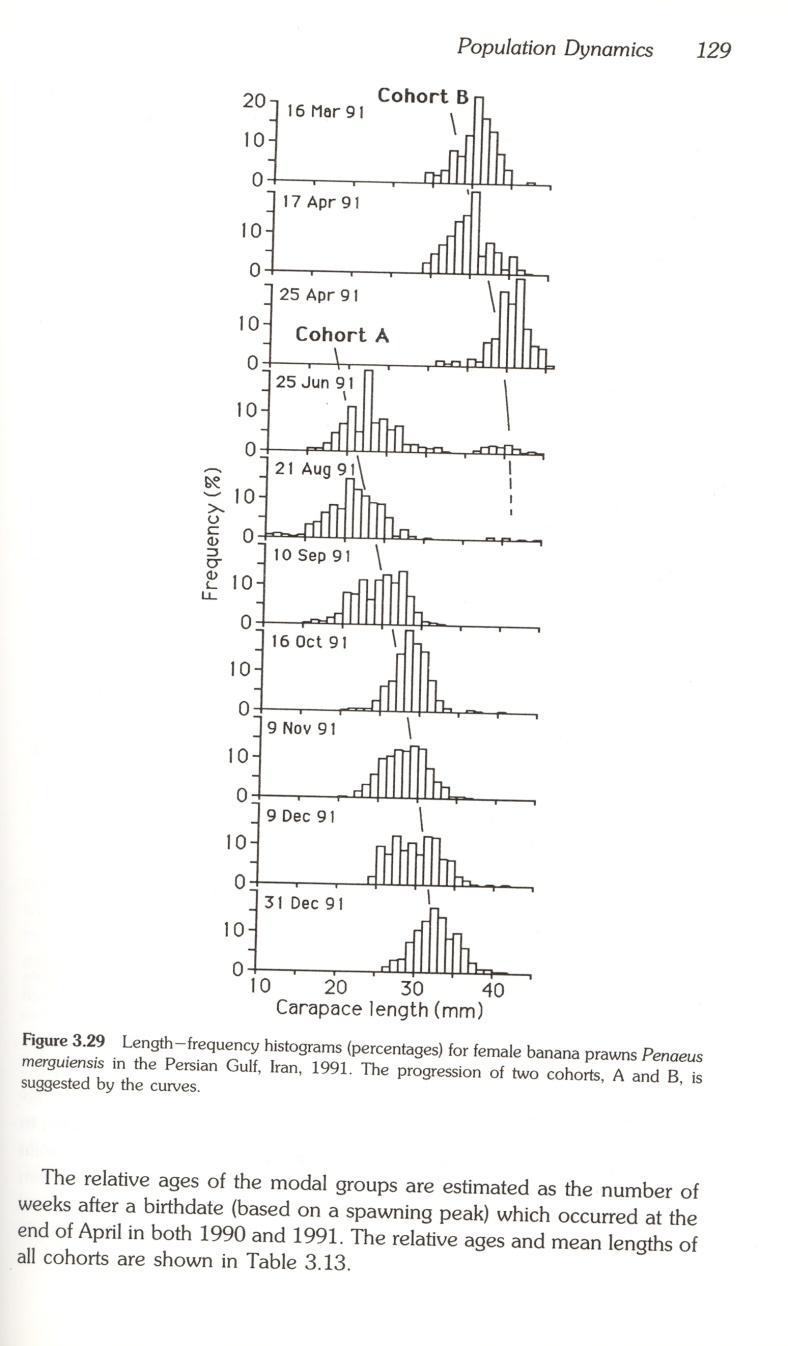 La funzione asintotica della crescita
Anche gli invertebrati crescono…
Struttura della popolazione con il tempo
Struttura della popolazione con la profondità